The GEF Project and Program Cycle
Agency Fee policy
Project Cancellation Policy
Co-financing Policy


GEF Expanded Constituency Workshop
Nadi, Fiji
July 2019
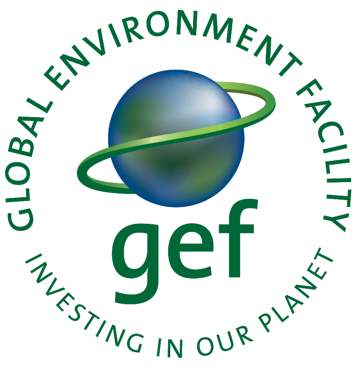 1
[Speaker Notes: The presentations are supported on documents accessible through our website: the GEF Project and Program Cycle Policy and associated Guidelines, the Agency Fee Policy and the Cancellation Policy. Today I will present the main steps and key details of each policy – however, please feel free to contact me in case you have questions either via email whenever you are back to your countries. 

This Project and Program Cycle Policy presentation only has 5 slides but the amount of information is substantive: so please allow me to finalize the presentation before asking questions (unless is a short clarification question)]
GEF Project Modalities
Full-sized Project
  GEF project financing > 2 million US$
Medium-sized Project
  GEF project financing ≤ 2 million US$
Enabling Activity 
  GEF financing to fulfill Convention commitments
Program 
  A longer term strategic arrangement of individual but 
  interlinked projects to achieve large-scale impact
2
[Speaker Notes: The Policy is structured around the Modalities, that were presented yesterday – hence my presentation will go through each of these modalities.]
GEF Project CycleFull-sized projects
Preparation
Implementation/Execution
3
[Speaker Notes: This slide reflects the Project Cycle of a FSP

How many people here have participated in the preparation of a Project? So let me know if the process I am about to describe is familiar to you … when I worked in an Agency (yes, I did), the Agency had a Country Strategy that aimed to help the country in the implementation of their National Plans and Programs – when we identified a situation in which we could potentially contribute, we contacted our line Ministry (in this case was Finance), who in turn facilitated the contact with the office of the GEF OFP (normally located in Environment). Then we initiated the in-country dialogue with different stakeholders but the OFP’s office was not only informed but also leading the project identification. Then we worked with the country in filling out the Project Concept format to submit it to GEF (pdf). 

However, in some other cases it was the Government who called the Agency seeking its assistance to prepare a project based on a need they had. What I want to stress is that there is no a single manner to initiate the preparation of a project: sometimes it is initiated by the Agency, sometimes it is initiated by the country, some other times the project idea comes from none of them (i.e. a CSO). That said, this process could take from some weeks to several months – well, that process is not captured at all in the figure because we can trace a PIF only when the project is submitted to us through the Portal.

The way the GEF processes FPSs is through the constitution of Work Programs (which is a group of PIFs) that are to be approved by the Council. As the council Meetings are scheduled twice per year, the approval of FPS happens at least two times throughout a year. However, if there are enough resources available, an intersessional work program can be constituted, and the Council can approve it via email on a non-objection basis.
 The Secretariat receives several PIFs every time – the deadline for PIF reception is informed via email by me to each Agency Executive Coordinator – normally this deadline is 2-3 months before a Council Meeting. By the time of PIF submissions other Agencies and Convention Secretariats are welcomed to provide comments on the submitted PIFs. We receive much more PIFs than those that can be accommodated given the funds constrain (donors provide their payments throughout the Replenishment period based on a schedule that they agreed with the Trustee). The Secretariat reviews each PIF (a process of back and forth between the Secretariat and the Agency through a Review Sheet and subsequent re-submissions of the PIF). Based on several criteria (regional distribution, programming priorities, resource availability, etc.) some cleared PIFs are selected to constitute the Work Program. 

The Work Program is posted on our web one month before the Council meeting – at that time, PPG resources to prepare the project are approved. During this period of time Council Members and STAP review and provide comments on the technically cleared PIFs that are part of the WP (STAP provides comments before the meeting but the Council has two additional weeks to provide comments after the meeting), so when the Council Meeting is held, there is a specific session (so called “Work Program”) in which the PIFs are discussed and normally ends with the Council approval of the Work Program. Usually the Council approves the whole Work Program, but there are exceptions: the Council can request to exclude one or more PIFs from the Work Program, which can be presented at a later WP, or if approved as part of the Work Program, the Council can request one or more PIFs to be submitted for their review 4 weeks prior to CEO Endorsement. Once the Work Program is approved by the Council, the Trustee sets aside the resources for the projects that are part of it.

After Council approval, the Agency initiates the project preparation and when ready, it is submitted to the Secretariat via the Portal seeking to be effectively CEO Endorsed by the month 18 (I will go back to the details of this during the presentation of the Cancellation Policy in few minutes). CEO Endorsement in English means that the fully prepared project document has to be affectively reviewed and technically cleared so the CEO can issue a letter declaring that the project is ready to move on to the next step, which is the Agency’s internal approval. How long does the Agency approval takes? It depends on each Agency’s internal procedure, but some Agencies do this as fast as 2-3 months after CEO Endorsement, while others depend on how frequently their Boards (the group of people that have the authority to approve the projects) meet.

Once the project is approved, the Agency initiates the negotiation with the country. Each Agency has its own requirements, but in concrete, the Agency and the Country sign a document (sometimes a Contract with the project document attached) that clarifies each one’s responsibilities aiming to deliver the proposed outcomes and outputs. The time this takes also depends on each Agency’s processes and practices. Finally the first disbursement between the GEF Agency and the Project Executing Entity triggers the start-up of the project. This marks the end of the preparation phase.1st disbursement is also considered the first step of the implementation phase. What happens from this moment onwards depends on each project’s operational plan (if there is such plan) and is normally guided by the document previously signed between the GEF Agency and the Country. The GEF Agency stablishes the plan for fulfilling its implementation responsibilities, that are defined as “the oversight of the project execution to ensure that the project is being carried out in accordance with agreed standards and requirements”. The Agency is responsible to submit to the Secretariat different reports (Project Implementation Reviews, Mid-term Reviews and Terminal Evaluations), but my colleague Sonja will deliver a detailed presentation on this early this afternoon.

To finalize, once the project has its Terminal Evaluation, the Agency has one year to submit it to the GEF IEO. Then the project financial closure with the Trustee needs to happen within 12 months of TE submission. Once the project is Financially closed, the implementation phase finalizes.]
GEF Project Cycle Medium-sized projects (2-step approval)
Preparation
Implementation/Execution
4
[Speaker Notes: The MSP 2-step project cycle is similar to the FSPs’ project cycle. However, there are few differences
PIFs can be submitted on a rolling basis – throughout the year at any time (not subject to a deadline for PIF submission).
The CEO has a delegated authority to approve PIFs – Council doesn’t intervene. 
STAP and Council Members do not provide comments to MSPs.
Instead of aiming to obtain actual CEO Endorsement after 18 months of PIF approval, MSPs need to be actually CEO Approved after 12 months of PIF approval (again, details will be provided during the presentation of the cancellation Policy).
No MSP is requested to be circulated 4 weeks prior to CEO Approval
MSPs don’t have the requirement to carry-out a Mid-Term Review. 
 
There is an small variation to the above: the MSP 1-step. The project never submits a PIF – is fully prepared and submits its CEO Approval request (PPG resources can be requested retroactively).]
GEF Project Cycle Enabling Activities (EA)
Preparation
Implementation/Execution
5
[Speaker Notes: The EA project cycle is similar to the MSPs project cycle. However, there are few differences
EAs do not have a PIF – they use an EA template that is submitted on a rolling basis seeking CEO Approval
EAs don’t require PIRs submission neither Terminal Evaluation – instead, the final report is submitted to the respective Convention copying the Secretariat 
If the EA funds request goes beyond 2 million dollars, it is processed as a non-expedited enabling activity following the FSP project cycle up to its CEO Approval (then it will follow the EA project cycle), meaning that it requires to be included as part of a Work Program]
GEF Project CyclePrograms
Preparation
Implementation/Execution
6
[Speaker Notes: Programs’ project cycle is very similar to the FSP project cycle, but it has some few differences:
No PIF but PFD
A Program is made of several child projects (mostly FSPs, but it can have MSPs). The child projects need to be effectively CEO Endorsed (for FSPs) / CEO Approved (for MSPs) by the time of the Program Commitment Deadline – in any case, PCD can not go beyond 18 months.
All child projects need to be circulated 4 weeks prior to CEO Endorsement/Approval
Given the funds constrain, it is unlikely that a Program (IPs) can be approved for its full amount as per the approved amount during the Replenishment negotiations – hence, the full envelope of a Program can be approved in different tranches, for which an Addendum to the PFD can be submitted later on as long as this is done before the end of the Replenishment period.]
GEF Agency Fee Policy
What does this policy do?

Establishes the fee structure for all GEF Agencies implementing GEF projects.

Clarifies the type of activities covered by the Agency fee.
GEF Financing
[Speaker Notes: Project Financing: means the resources provided to a GEF Project to support its implementation. It does not include Project Preparation Grants (PPG) or Agency Fees.
Agency Fee: means the financial resources provided to the Agency in connection with the implementation of a GEF project.
Project Preparation Grant (PPG): means the funding provided to support the preparation of a Full-sized Project (FSP) or Medium-sized Project (MSP) or child project.
Total GEF Resources: means the total amount of funding requested by or provided to a single GEF Project or Program. This amount includes the PPG, the Project Financing, and associated Agency Fees.]
Fee structure
BOAD
CAF
CI
DBSA
FECO
FUNBIO
IUCN
WWF-US
Agency Fee schedule for FSPs
20%
50%
30%
10
Agency Fee schedule for MSPs
100%
Agency Fee schedule for EAs
100%
Agency Fee schedule for Child Projects under Programs
50% 
for FSP child
80% 
for MSP child
20%
30% 
for FSP child
Activities covered by the Agency Fee
GEF Agency Fee covers: 
project cycle management services;
participation in GEF corporate activities. 

For new GEF Agencies fee covers only project cycle management services
15
Corporate Activities
Includes activities such as:	
	policy support
	outreach
	knowledge sharing
	support to the GEF IEO, and
	institutional relations
16
Project Cancellation Policy
What does this policy do?
Incentivizes faster project preparation.
Sets principles, rules, procedures to cancel or suspend projects or return uncommitted funds.
Project Cancellation – time standards for preparation of FSPs
Policy: Full-sized projects will be cancelled if they have not been CEO endorsed within 18 months of Council Approval
After 8 months: GEF notifies OFP/ Agency
18 months: either CEO endorsement or automatic cancellation
After 12 months: CEO endorsement submission 
OFP notifies if not possible or automatic 
cancellation
[Speaker Notes: After 8 months from the date of Council approval of a PIF, if a project has not been submitted for CEO endorsement (with the required documentation), the Secretariat notifies the Agency and recipient country Operational Focal Points in writing of the Secretariat’s expectation to receive the project for endorsement within the next four months.
If the project (with the required documentation) cannot be submitted for CEO endorsement within 12 months of the date of Council approval, the country Operational Focal Point (or the Partner Agency for global and regional projects) notifies the CEO. If such notification is not received within 12 months of the date of Council approval, the CEO notifies the Partner Agency, the recipient country Operational Focal Point, and the Trustee informing them of the cancellation of the project stating an effective date for the cancellation.
After 18 months from the date of Council approval of the PIF, if the project has not been CEO endorsed, the CEO notifies the Partner Agency, the recipient country Operational Focal Point, and the Trustee informing them of the cancellation of the project stating an effective date for the cancellation. 
Country Operational Focal Points (or the Partner Agencies for global and regional projects) may request an exception from the CEO to the cancellation of a project before this 18-month deadline for CEO endorsement only in cases of an extraordinary event or circumstances clearly beyond the control of the parties, such as a war, flood, earthquake or epidemic, or similar circumstances which prevents them from meeting the business standards.]
Project Cancellation – time standards for preparation of MSPs
Policy: Medium-sized projects will be cancelled if they have not been CEO approved within 12 months of CEO Approval of the PIF
After 6 months GEF notifies OFP/ Agency
12 months CEO approval or automatic cancellation
8 months: CEO approval submission 
OFP notifies if not possible or automatic
cancellation
[Speaker Notes: Quizz – why the cancellation policy doesn’t apply to MSPs 1-step?]
Project Cancellation – time standards for preparation of Programs
Policy: child projects under a Program will be cancelled if they have not been CEO endorsed/approved within Program Commitment Deadline (PCD) not exceeding 18 months
10 months before PCD: GEF notifies OFP/ Agency
After PCD (≤ 18 months): either CEO endorsement/approval or cancellation of the remaining PFD balance
6 months before PCD: CEO endorsement/approval submission 
OFP notifies if not possible or automatic cancellation
[Speaker Notes: Program Framework Documents (PFD) for programs include a Program Commitment Deadline not exceeding 18 months, before which the participating GEF Agencies are required to submit CEO endorsement request for child project . Program Commitment Deadline is to be agreed with the Lead Agency prior to submission of the PFD for Council approval. 

Ten months before the Program Commitment Deadline, if there are still program funds that are awaiting submission of Child Projects for CEO endorsement / approval, the Secretariat sends a notification to the Lead Agency notifying it of the upcoming cancellation of such Program funds.
If there are still program funds that are awaiting submission of Child Projects (with the required documentation) for CEO endorsement / approval six months before the Program Commitment Deadline, the country Operational Focal Point (or the Partner Agency for global and regional Child Projects) notifies the CEO. If such notification is not received no later than six months before the Program Commitment Deadline, the CEO notifies the Partner Agency, the recipient country Operational Focal Point, and the Trustee informing them of the cancellation of the Child Project stating an effective date for the cancellation. 
After the passing of the Program Commitment Deadline (not exceeding 18 months from PFD Council approval), if the Child Project has not been CEO endorsed / approved, the CEO notifies the relevant Lead Agency and the Trustee in writing of the cancellation of the remaining Program funds stating an effective date for the cancellation. The Lead Agency informs all relevant stakeholders engaged in the Program of the cancellation.]
Project Cancellation Policy – other reasons
The recipient country and / or the GEF Agency may cancel or suspend a project for other reasons – and the GEF CEO may authorize such cancellation or suspension

Prior to CEO endorsement/approval, a project can be cancelled. 

After CEO endorsement/approval, a project may be terminated or suspended
Procedures for other reasons cancellation
GEF Agency consults recipient country, all relevant government agencies, and other partners, including co-financiers, prior to such cancellation or suspension. 

Required actions by Agency: 
consultation with the recipient country; 
written notification to the GEF Secretariat/Trustee; and 
returns any un-used GEF funds
why co-financing?
co-financing contributes to effectiveness, impacts and sustainability, particularly by enabling the GEF to achieve longer-lasting and larger-scale global environmental benefits, strengthening partnerships
CO-FINANCING POLICY
Co-Financing: additional to GEF financing
 Investment excludes recurrent expenditures
Overall GEF portfolio: at least 7:1

Upper-Middle Income Countries and High-Income Countries -that are not Small Island Developing States - at least 5:1
co-financing:  diverse sources and types
.
Thank you!